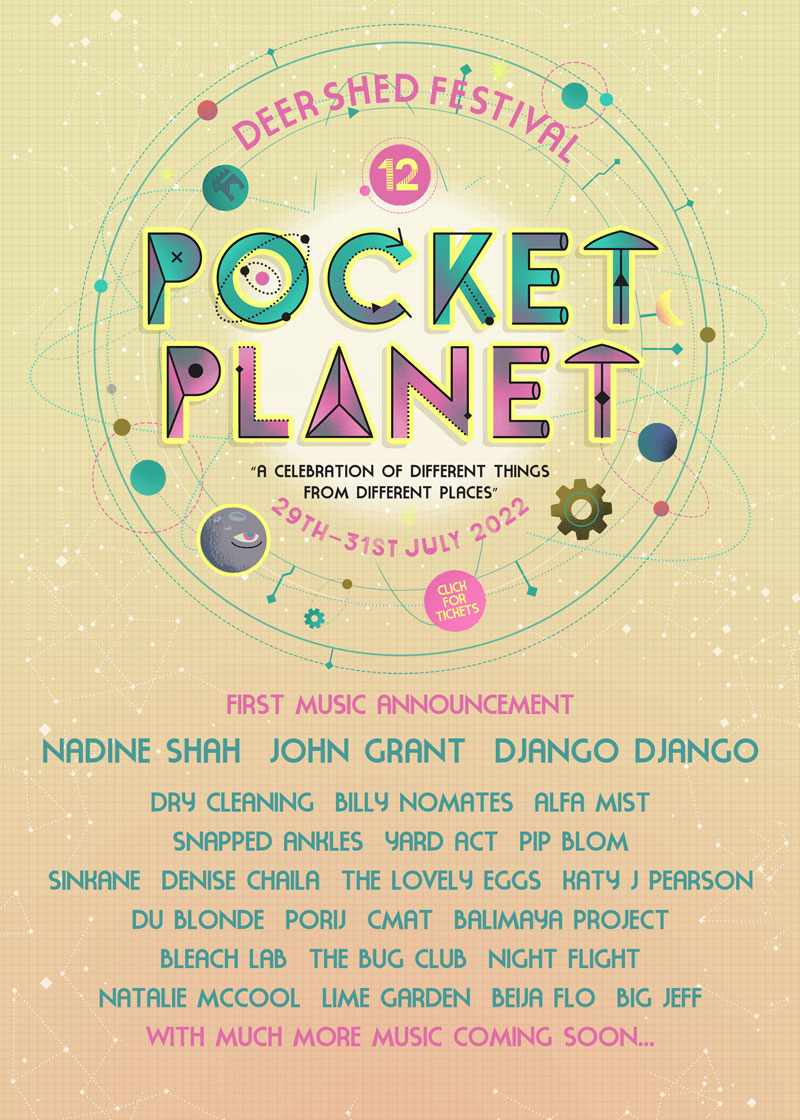 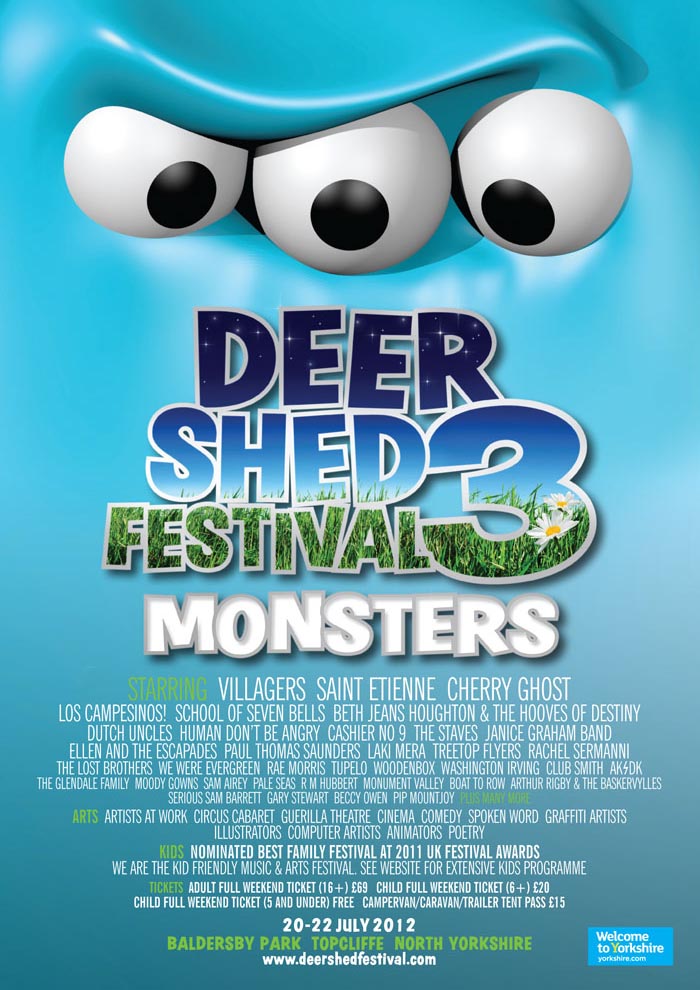 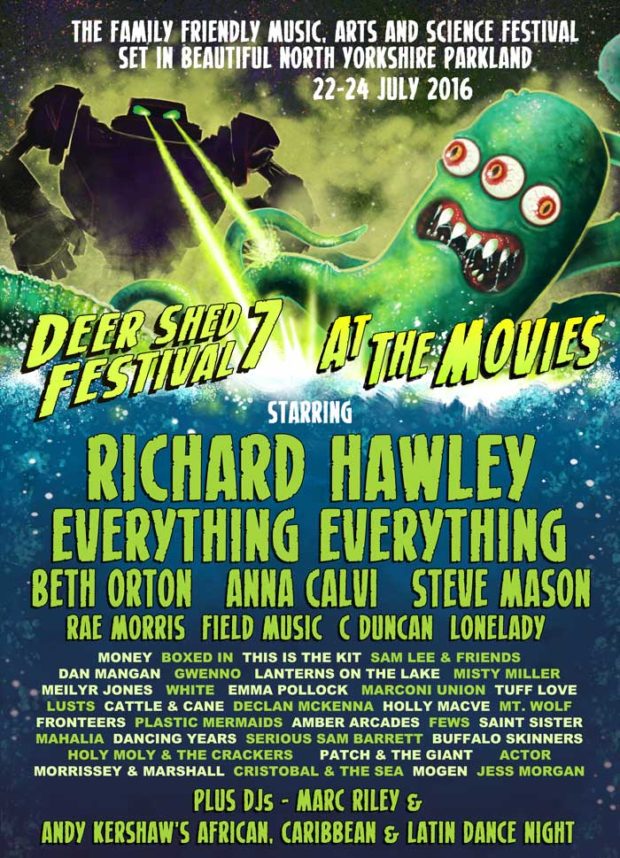 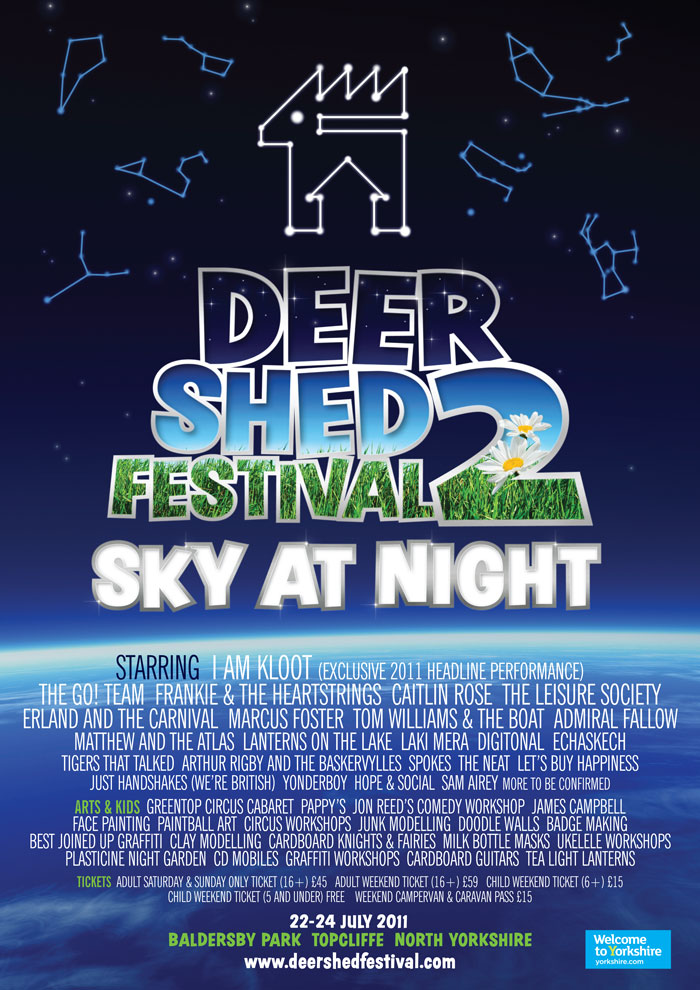 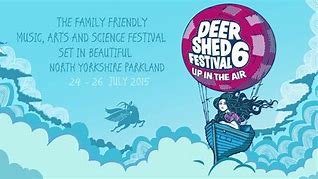 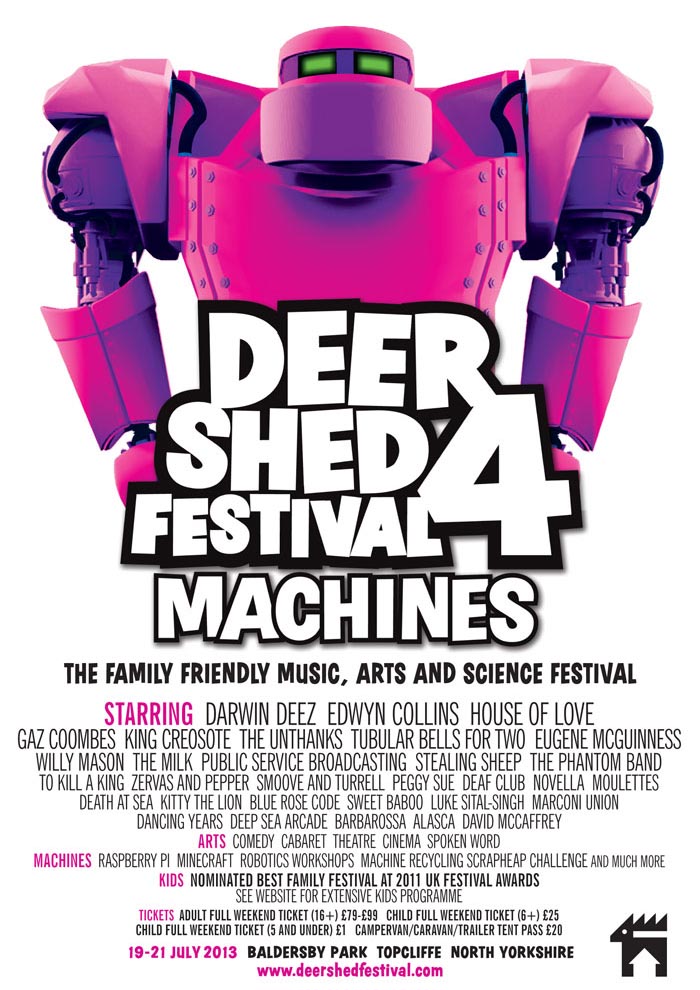 Deer shed poster
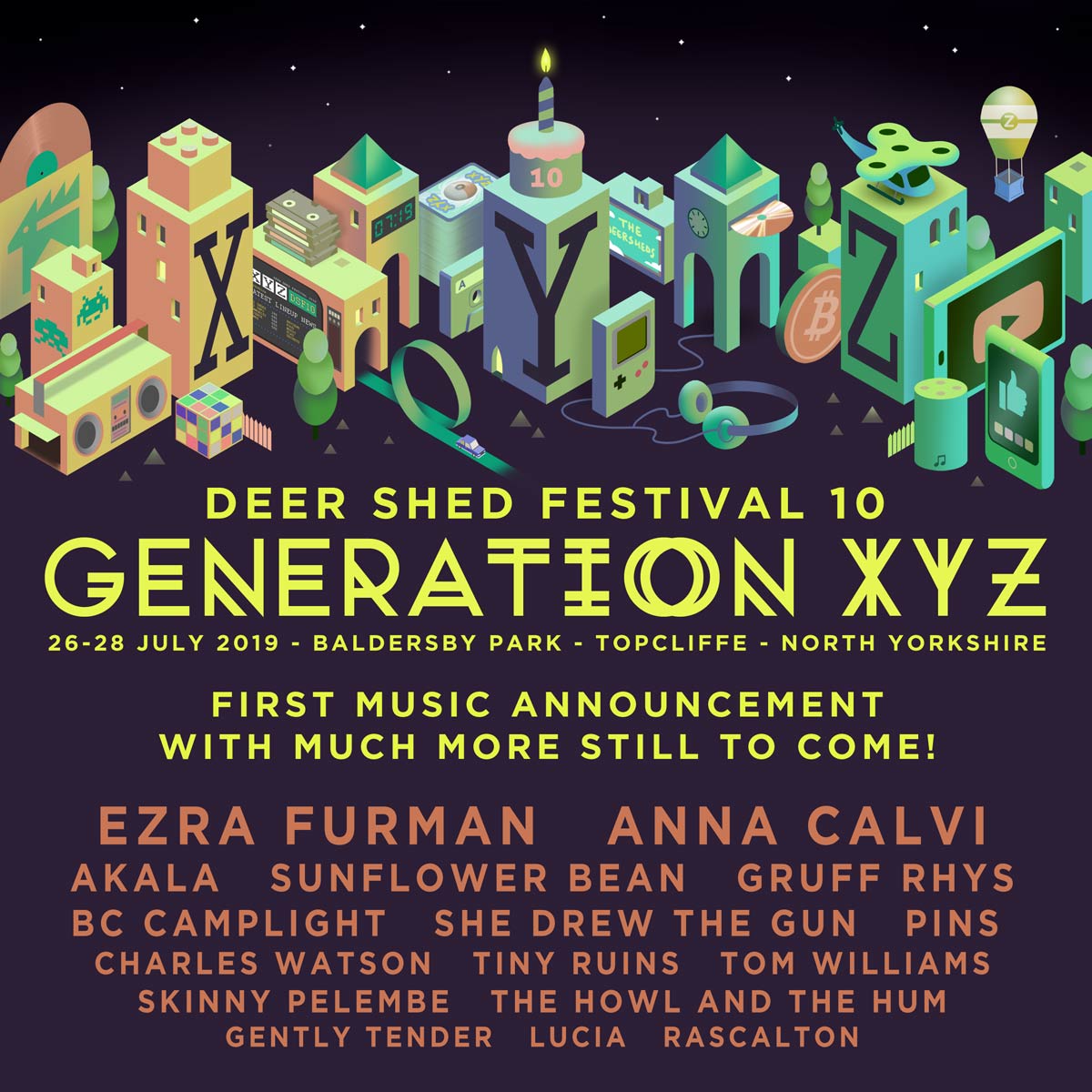 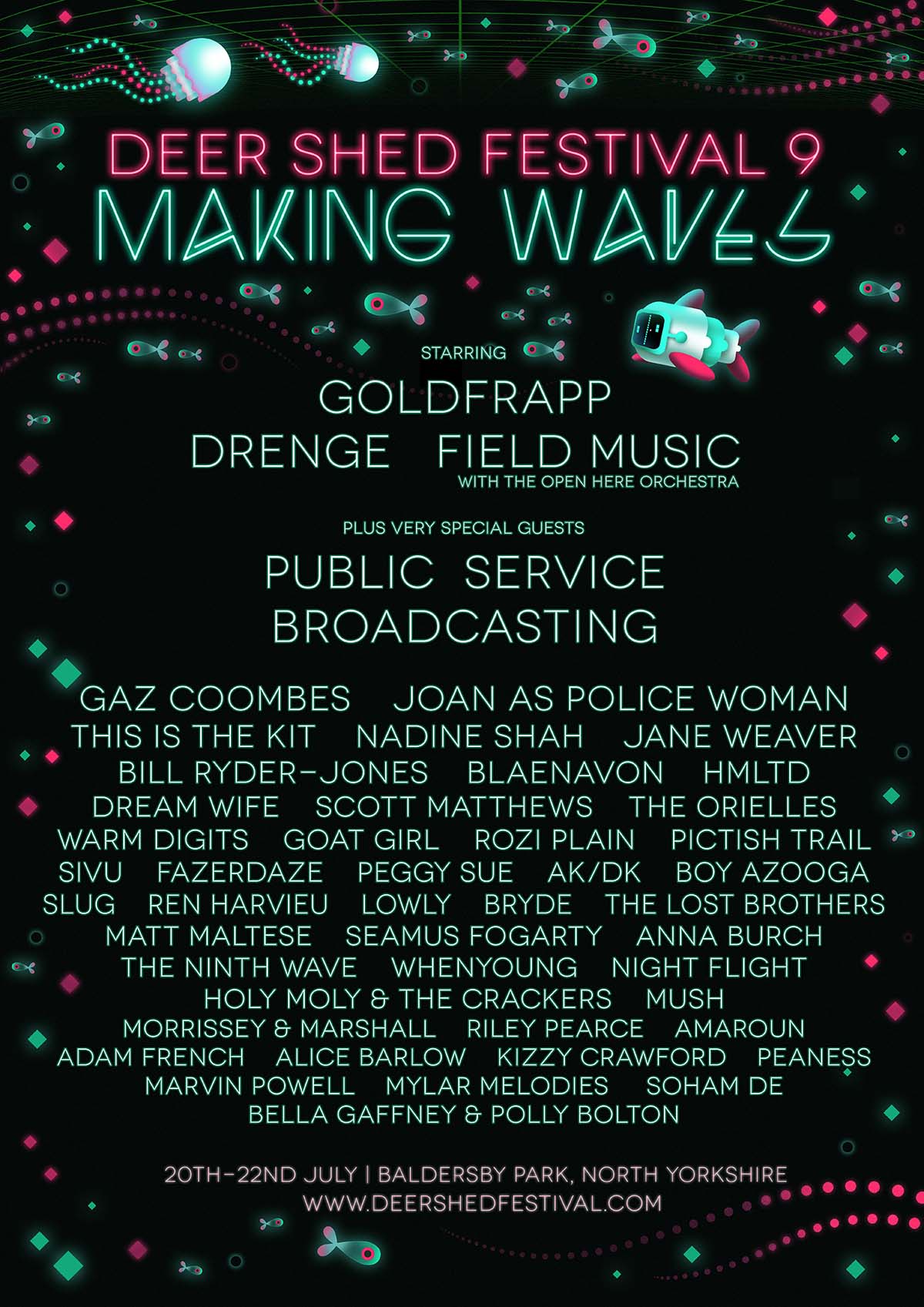